ARES Operation Meeting
Summary of week 07 / 2024
Max Kellermeier, on behalf of the ARES crew
Summary of week 07
Achievements
Difficulties
Notes
| ARES Operation Meeting | 19.02.2024
New Baseplate Installed
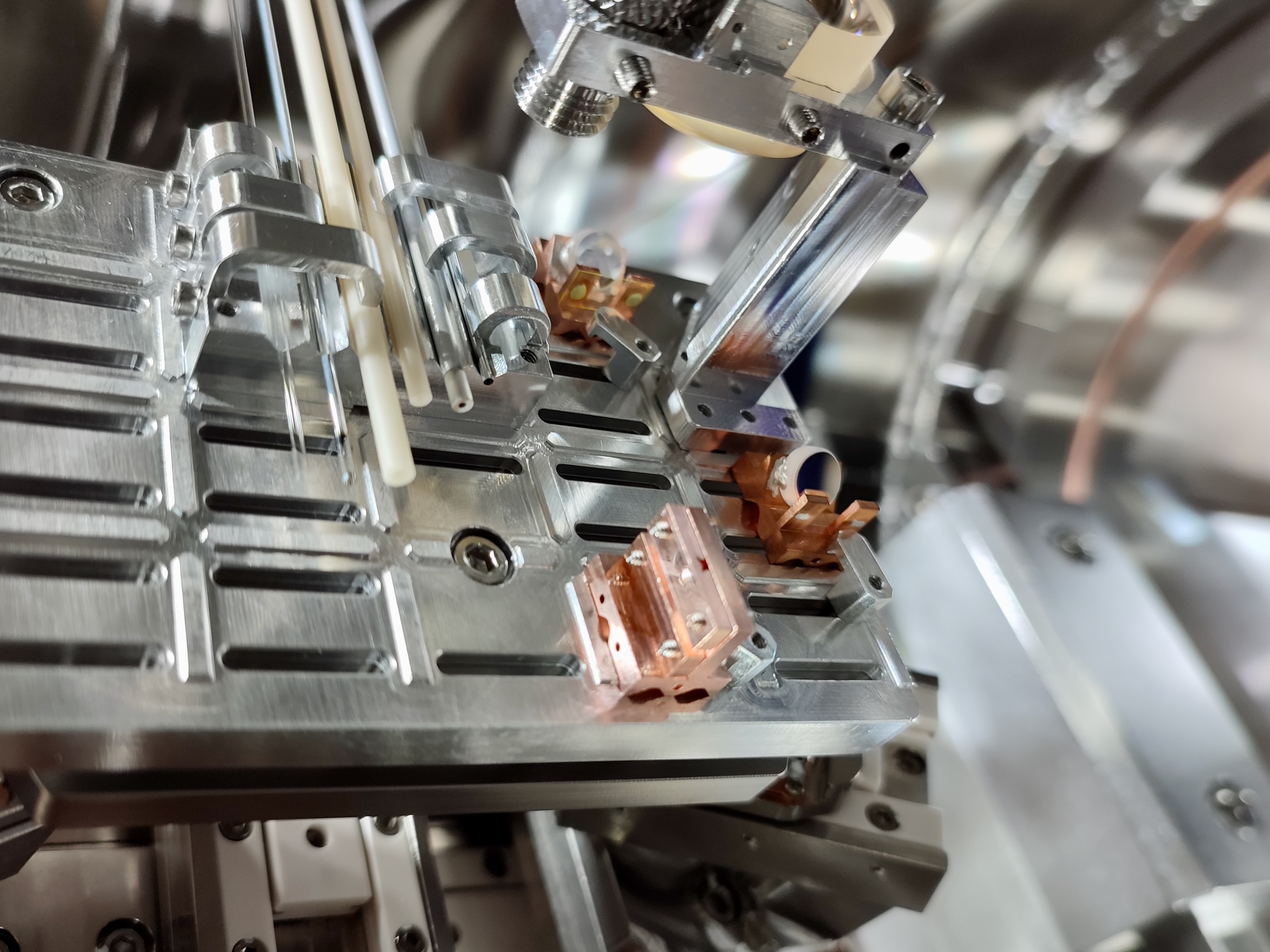 | ARES Operation Meeting | 19.02.2024
New Pre-defined Hexapod Positions
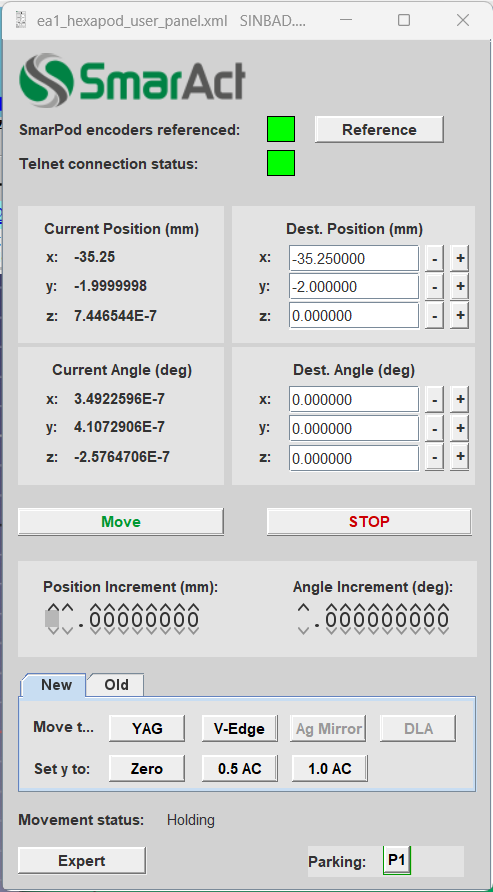 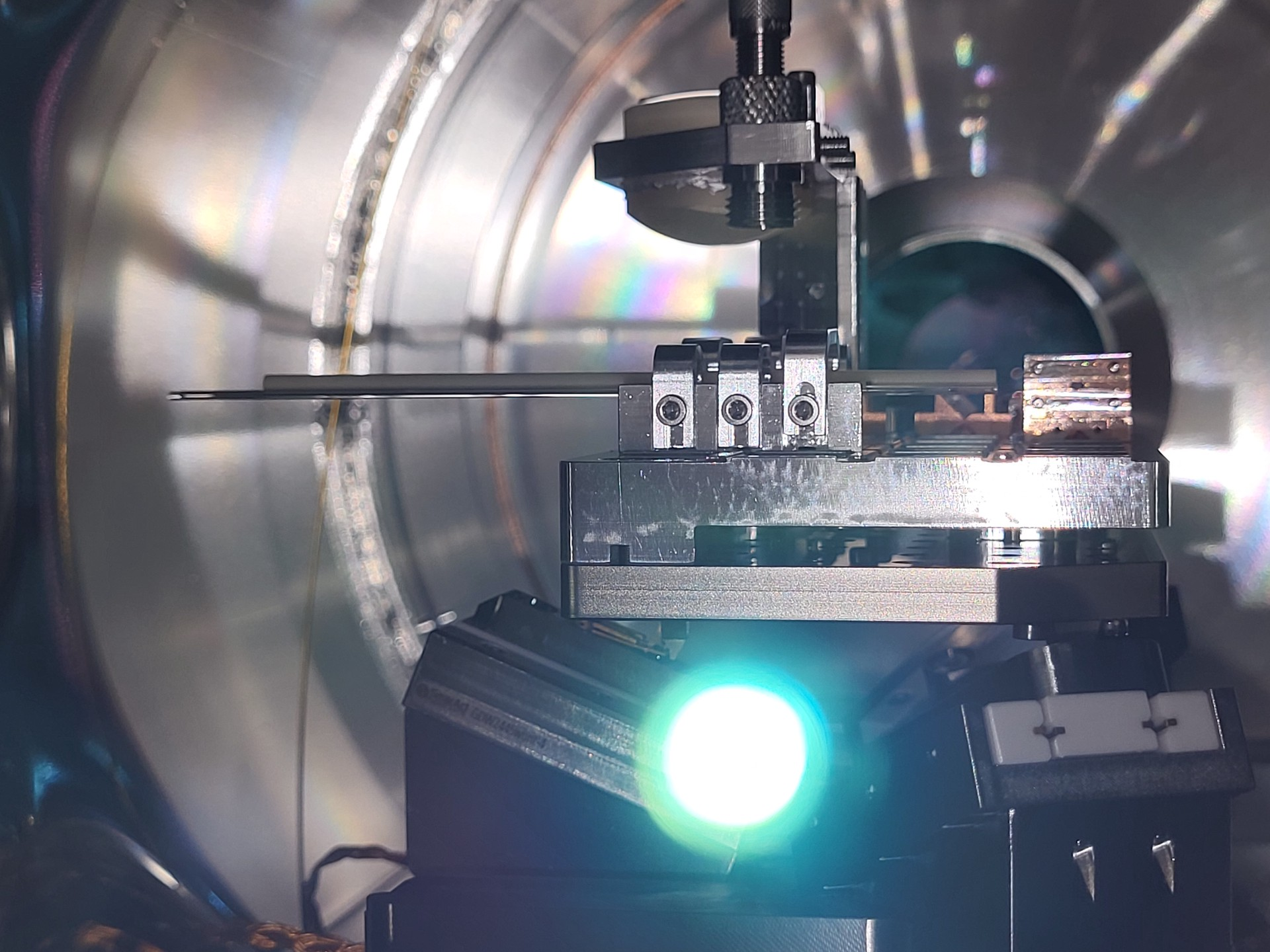 | ARES Operation Meeting | 19.02.2024
UV beam on virtual cathode cam
| ARES Operation Meeting | 19.02.2024
Beam based alignment of UV cathode laser
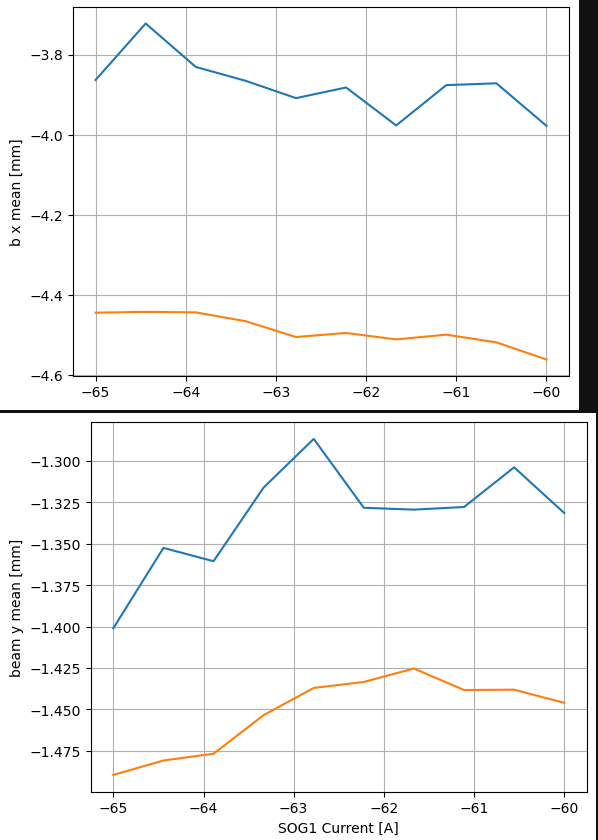 Adjusting BPS picomotors
On LI.R1
Before
After
| ARES Operation Meeting | 19.02.2024
Schedule and Plan for the Week
Week 08
Mon: Petra IV
Tue – Fri, KW 09: TWAC
If you want to learn or join the shift: please give the shift leader a call (BKR 2840 / SINBAD Box 2454)
| ARES Operation Meeting | 19.02.2024